Мастер-класс по теме «Карта понятий».
Учитель русского языка и литературы 
Балабосова Т.Н.
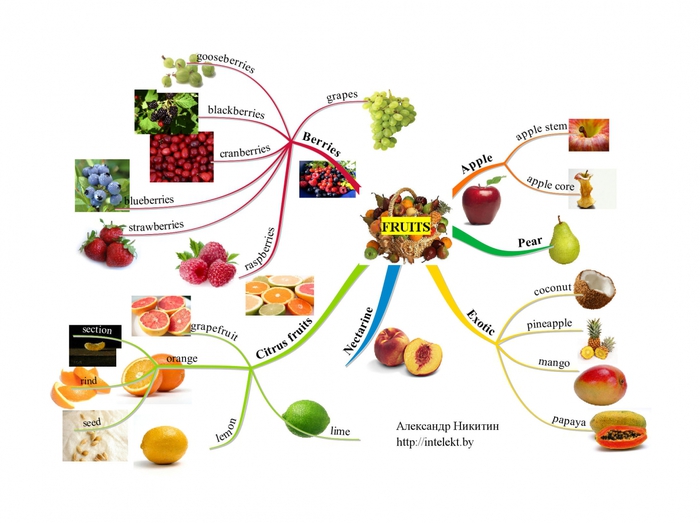 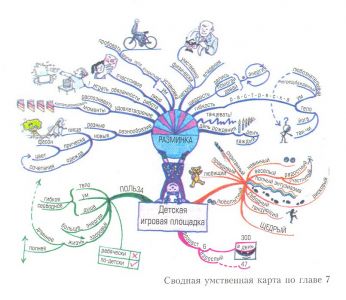 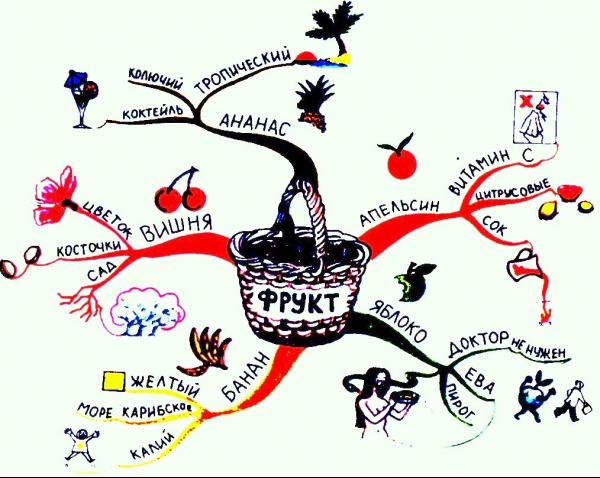 Карта понятий – это оценочная методика, применяемая на практике учителями разных классов по различным предметам.
Карта состоит из названий понятий, помещённых в рамки; они связаны линиями, фиксирующими  соотношения этих понятий в направлении от общего к частному.
     Цель – определить, насколько хорошо ученики видят общую картину всего курса или отдельной темы.
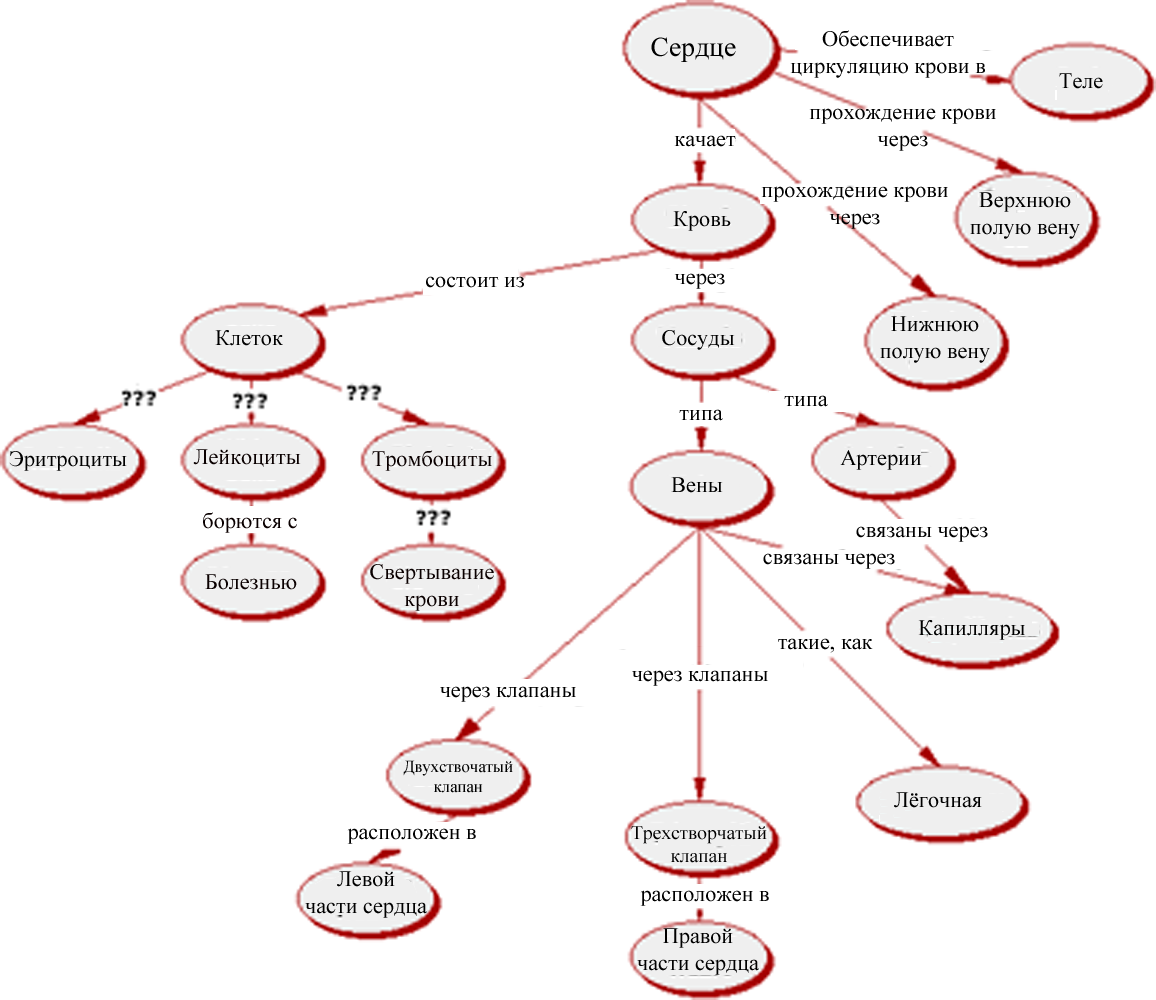 Чем отличается от обычной схемы?
Преимущества КП.
Позволяет задействовать оба полушария.
Левое 
Операции с последовательностями
Линейное представление
Операции с перечнями
Операции с числами
Анализ
Логика
Речь
Правое
Пространственная ориентация
 Целостность восприятия
 Трехмерное восприятие
 Воображение
Цвет
КП помогает учащимся:
Формировать общеучебные умения (запоминание, конспектирование,  разработка презентаций и т.д.)
Развивать мышление , интеллект, речь.
 Учиться самостоятельности.
Выявлять  слабые места.
 
Возможности для учителя:

Повышение мотивации
Повышение качества знаний
Выявление причин затруднения
Активизация деятельности ученика
Коррекция знаний
Развитие творческих способностей
Рассматривая карту от вершины к основанию, преподаватель может:
1. понять, как ученик воспринимает отдельные темы курса;
2. проверить уровень понимания учебного материала;
3. оценить сложность установленных школьником установленных взаимосвязей.
Работа с картой понятий может быть организована индивидуально, в группах , в парах. На начальном этапе целесообразно работать со всем классом одновременно, пример записывая на доске.
                  Задание на составление КП может быть дано по узкой теме, а может стать наглядно-логической основой при усвоении обширной темы.
Последовательность в работе с методикой КП:
Определить тему.
Вместе с детьми определить перечень основных понятий (если смогут, то самостоятельно).
Предложить детям установить связи между понятиями и отметить их стрелочками.
Указать на необходимость сделать надписи, поясняющие характер связей между понятиями.
При необходимости дополнить карту новыми понятиями, постепенно расширяя охват темы и систематизируя знания.
Мой опыт.
1.Работа  по составлению карты понятий на уроках литературы по теме «Русские народные сказки»
2.Русский язык, тема  «Числительные»
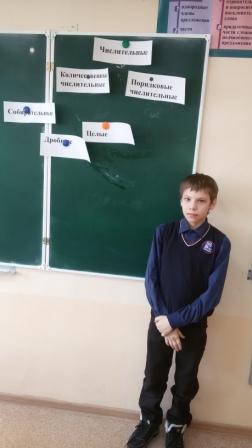 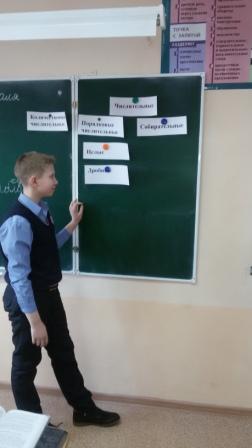 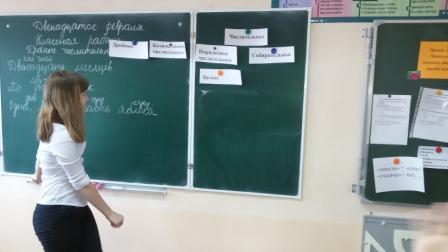 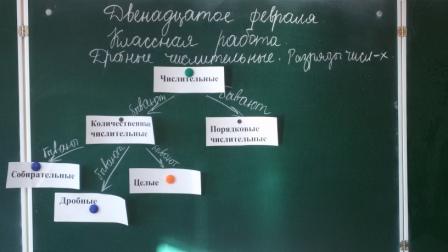 1.Прочитайте текст «Сказки», найдите основные понятия и составьте карту. Не забывайте указывать связь между  понятиями (стрелочки с поясняющими надписями).
2.Хватило в тексте информации для составления полноценной карты понятий?
Возможные ошибки.
Это КП?
По какой КП можно составит связный рассказ?
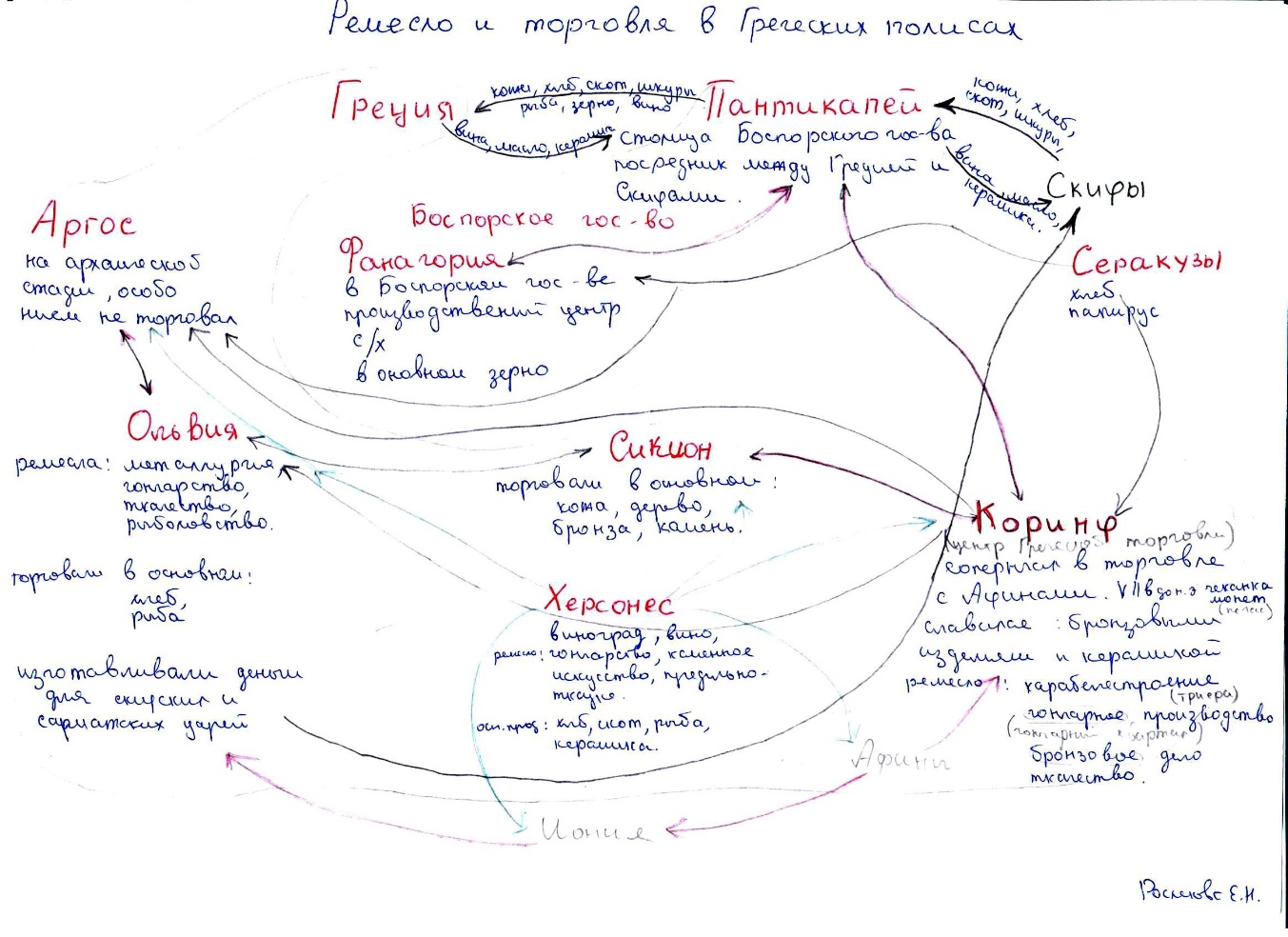 Как же оценить КП?
Критерии оценивания
1.Использованы все термины и понятия входящие в данный раздел (Один термин – 1балл)
2. Установлены взаимосвязи (Одна взаимосвязь - 1балл)
3. Точно указана взаимосвязь, то есть стрелка подписана (Одно указание - 1 балл)
4. Иерархия (1 балл)
5. Указаны конкретные примеры  (Один пример-1 балл)
6. Указаны эксперименты (Один эксперимент -1 балл)
7. Горизонтальные взаимосвязи между терминами и понятиями (Одна взаимосвязь – 2 балла)
Общие правила, соблюдение которых повысит эффективность работы с КП:
Времени должно быть достаточно!
В КП важны оба компонента: набор понятий и переходы между ними! Стрелки демонстрируют, что ученик понимает логику и структуру темы.
Анализ! Сопоставление карт  разных учеников, их защита авторами позволяют глубже освоить материал.